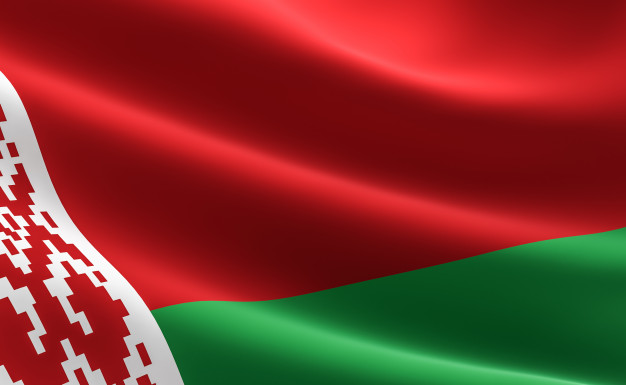 В соответствии в Указом Главы государства от 7 июня 2021 г. № 206 в Беларуси учрежден государственный праздник 
День народного единства - 
17 сентября
1
Основные этапы формирования 
белорусской государственности
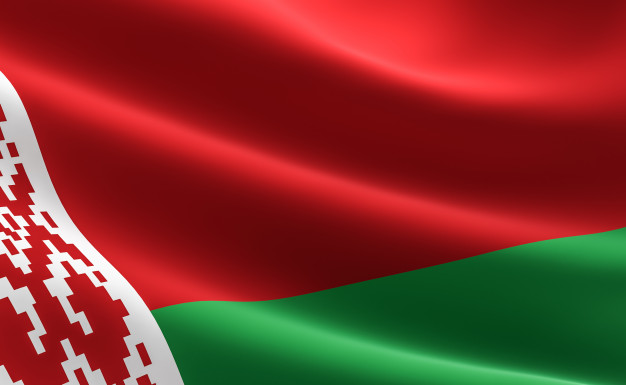 1 этап: Полоцкий период
Святополк Владимирович (988—1015)
Изяслав Ярославич (-1054)
Ярополк Изяславич (-1086†)
Святополк Изяславич (-1093)
Брячислав Святополкович (1118 ? — 1123)
Изяслав Святополкович (1123 — 1127)
Вячеслав Владимирович (1127—1132, 1134—1142 и 1143—1146)
Святослав Всеволодович (1142, 1154)
Ярослав Изяславич (1146)
Андрей Боголюбский (1150-1151)
Борис Юрьевич (1156—1157)
Юрий Ярославич
(1157—1167)
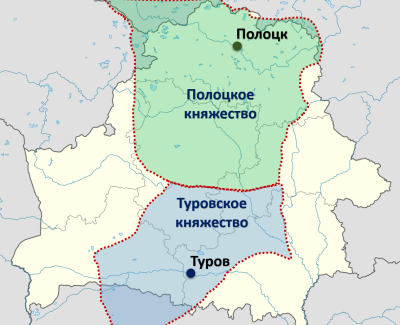 Рогволод, ? — 978
Изяслав Владимирович, 
ок. 987 — 1001
Всеслав Изяславич, 
1001—1003-
Брячислав Изяславич, 
1003—1044.
Всеслав Брячиславич Чародей, 
1044—1068, 1071—1101
2
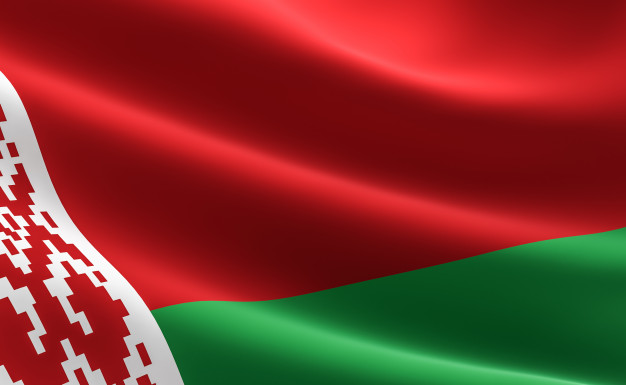 2 этап: ВКЛ (сер. 13в. – 1569 г.)
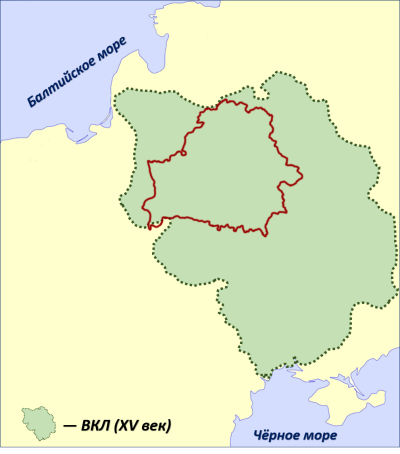 Великое княжество Литовское, Русское и Жемойтское (ВКЛ) включала в себя земли современных Беларуси, Литвы, Киевской, Черниговской и Волынской областей Украины и запада России от Балтики до Черного моря.
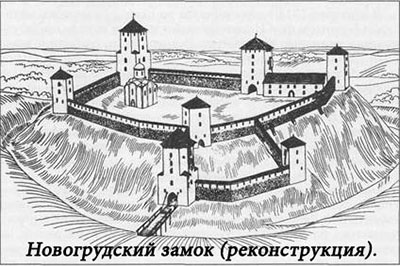 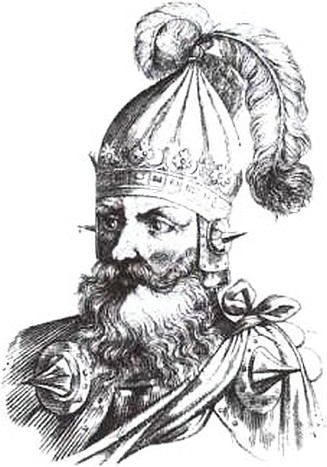 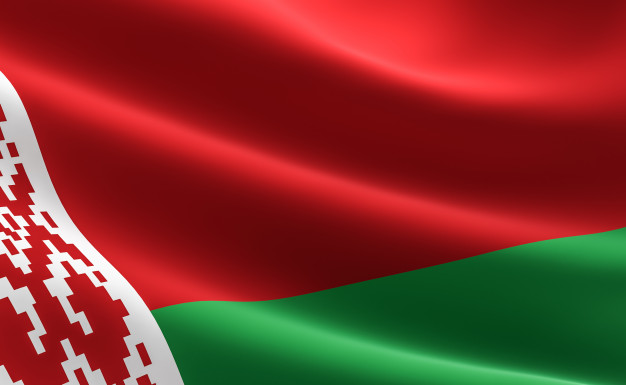 3 этап: РП (1569-1795 гг.)
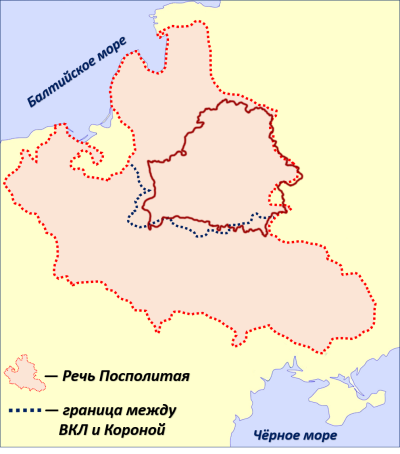 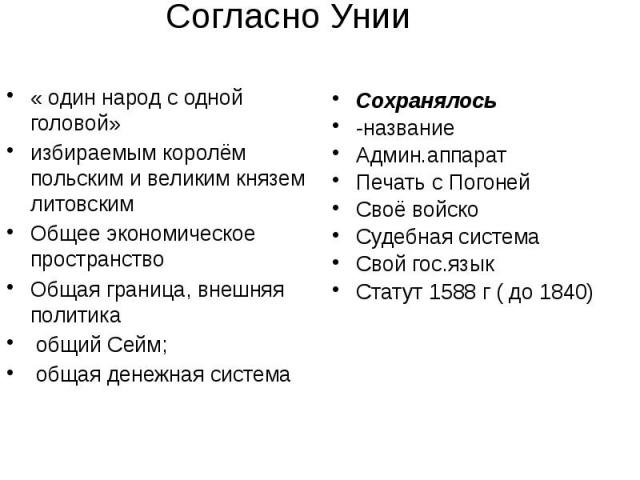 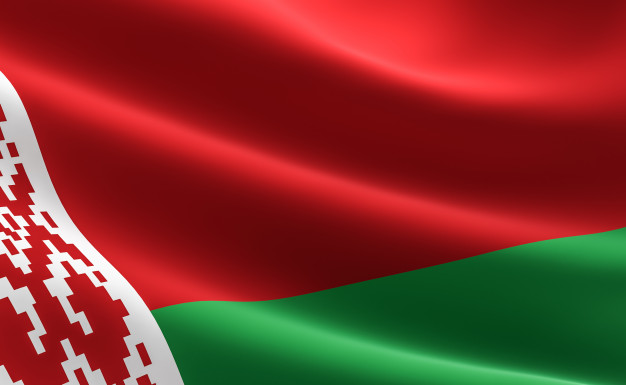 4 этап: Период развития белорусского государства в составе Российской Империи (1795-1917)
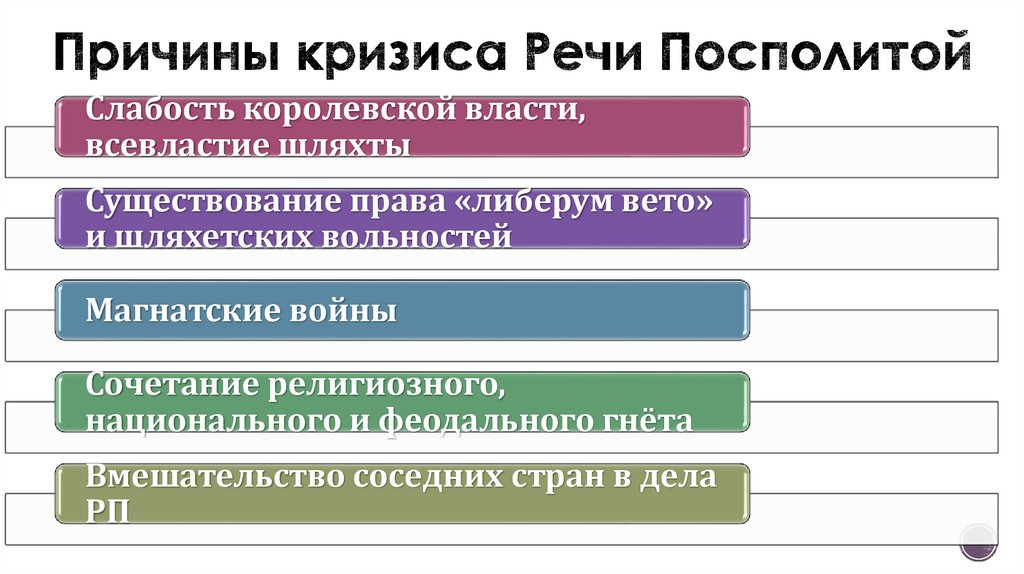 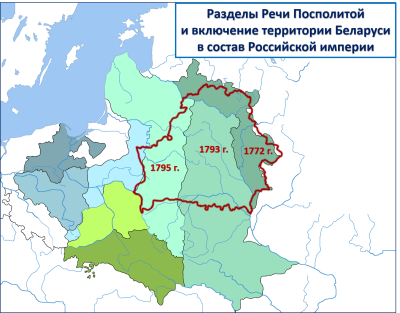 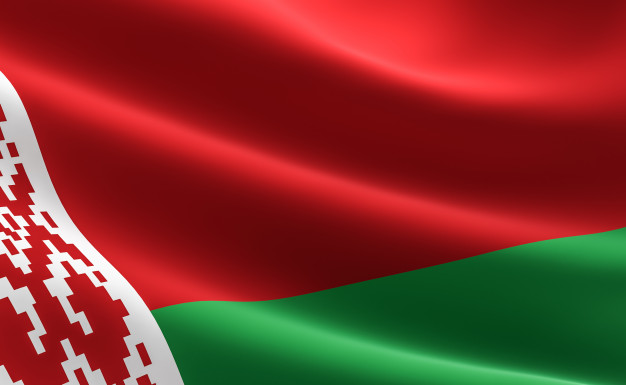 5 этап: 
белорусские земли 
в составе СССР 
(1919-1991гг.)
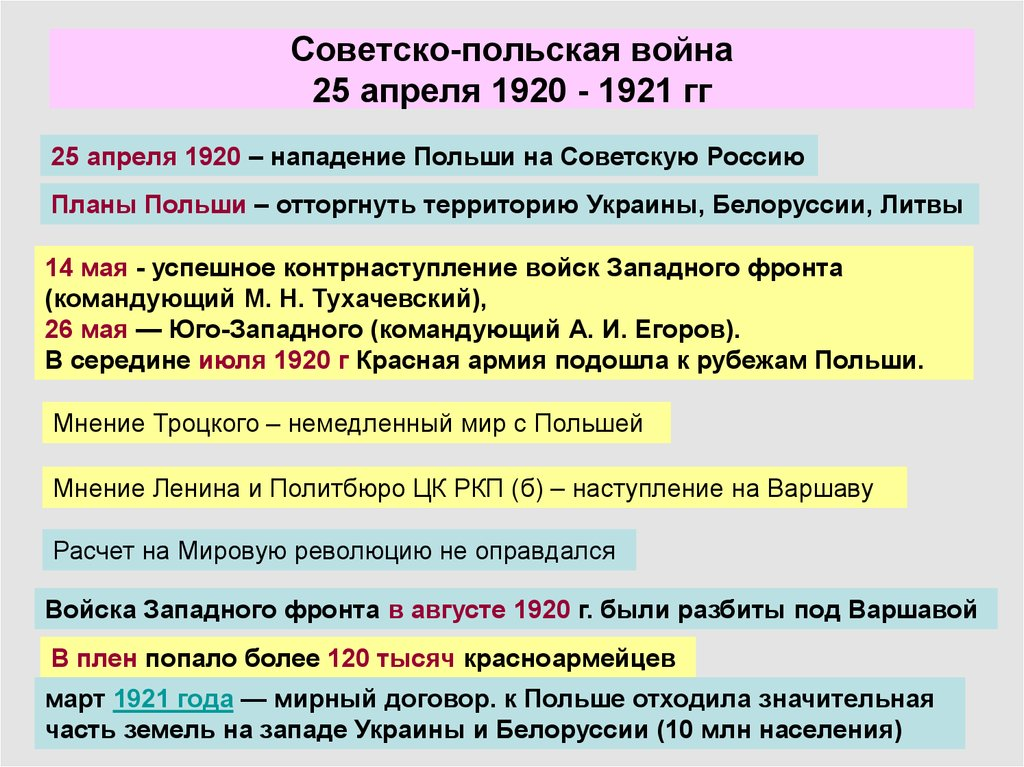 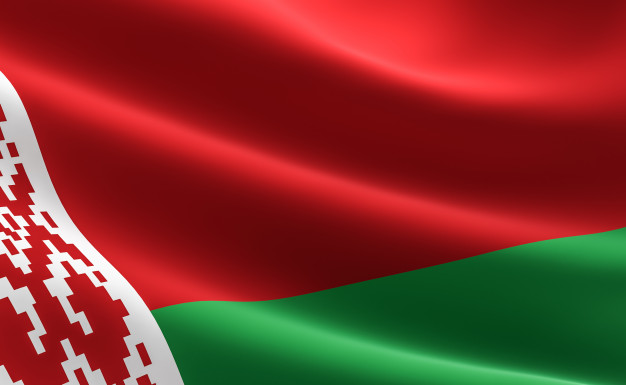 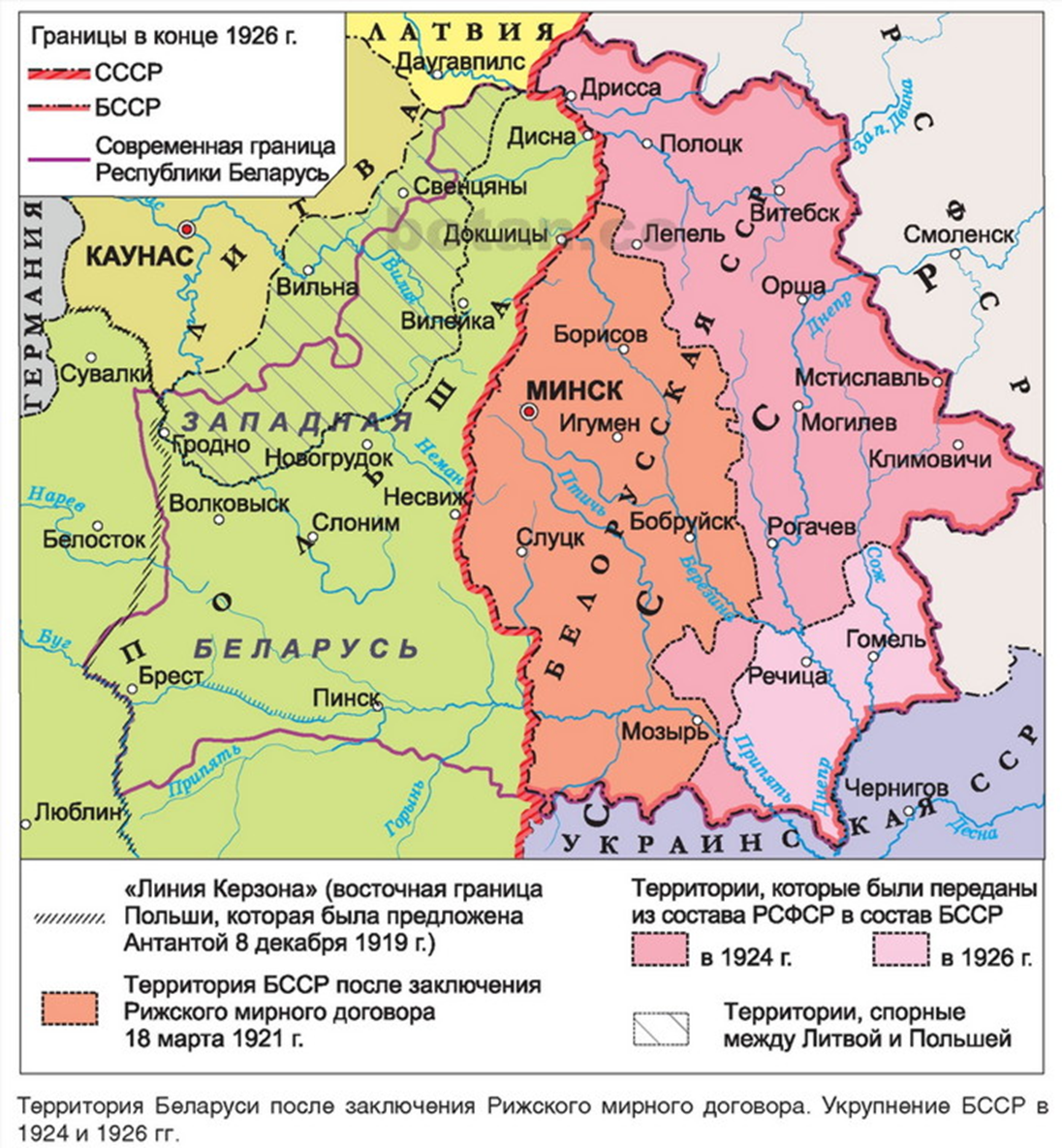 В состав Польши отошла почти половина этнической территории Беларуси - 98 815 км2 с населением 3 171 627 человек. В составе ССРБ оставалось только 6 уездов бывшей Минской губернии: Бобруйский, Борисовский, Игуменский, Мозырский, частично Минский и Слуцкий. В итоге площадь республики тогда составляла лишь 52,4 тыс. км2.
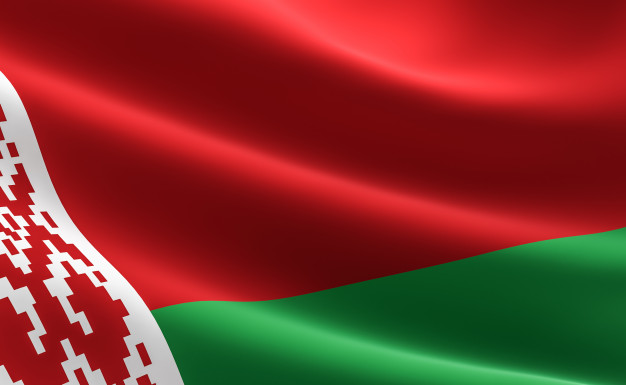 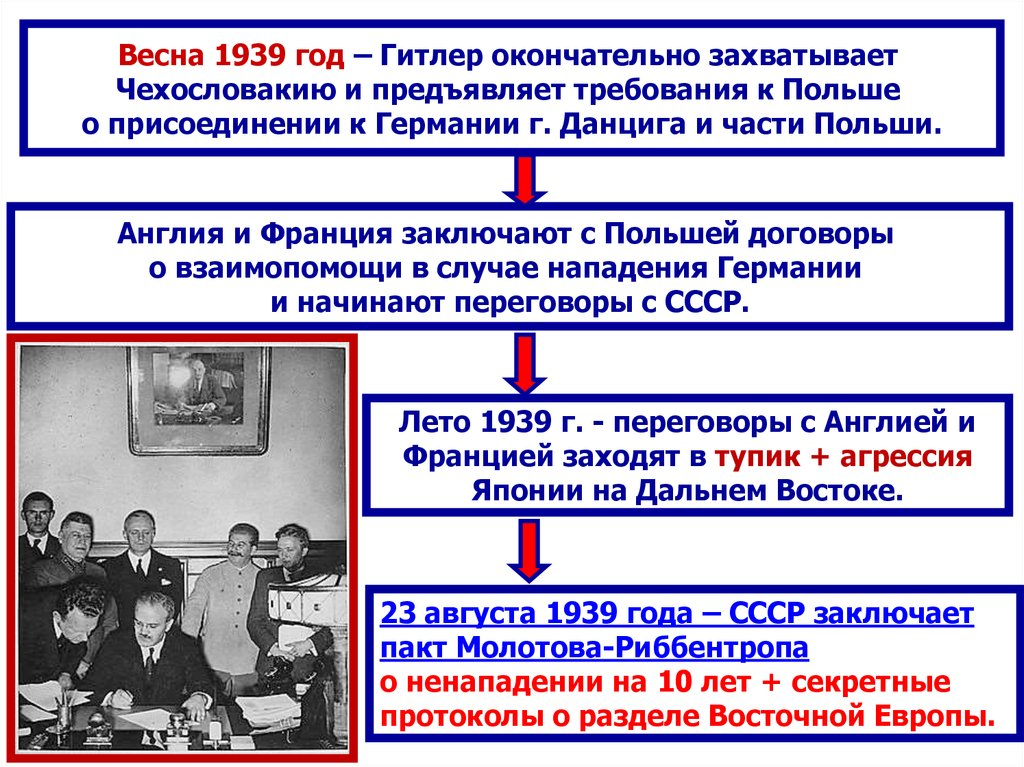 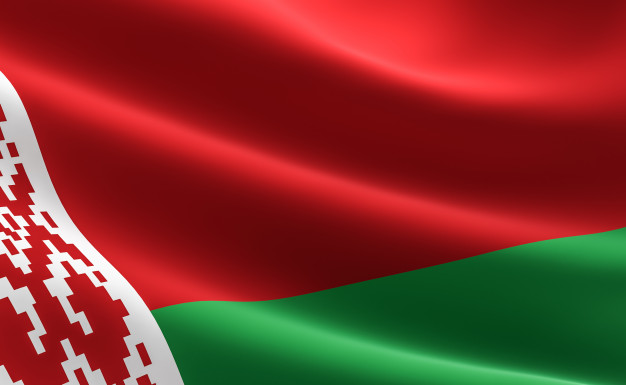 «Советское правительство не может также безразлично относиться к тому, чтобы единокровные украинцы и белорусы, проживающие на территории Польши, брошенные на произвол судьбы, остались беззащитными. Ввиду такой обстановки советское правительство отдало распоряжение Главному командованию Красной армии дать приказ войскам перейти границу и взять под свою защиту жизнь и имущество населения Западной Украины и Западной Белоруссии».
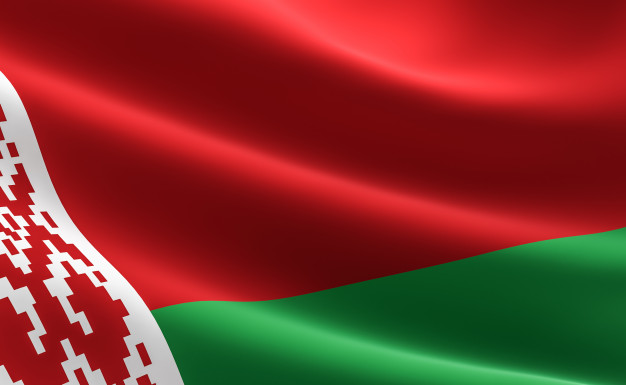 17 сентября 1939 года началось воссоединение Западной и 
Восточной Беларуси
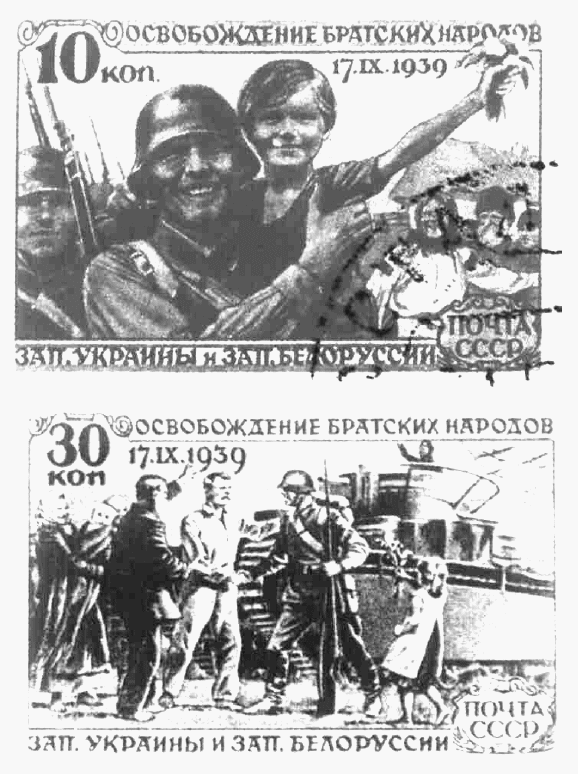 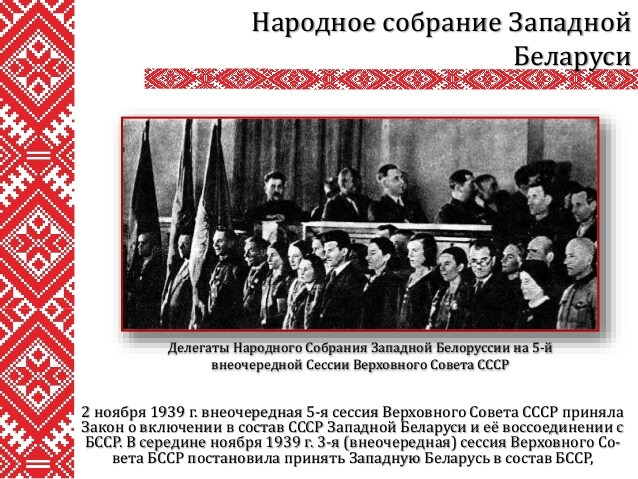 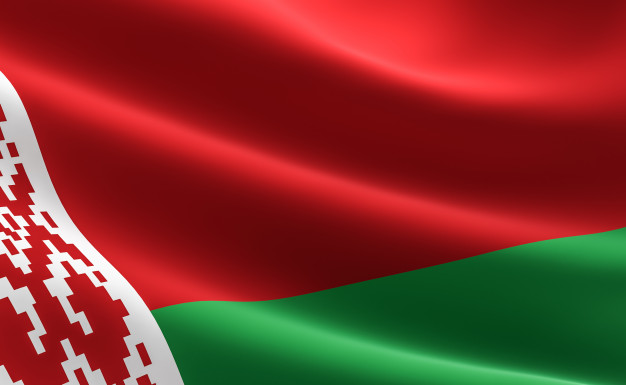 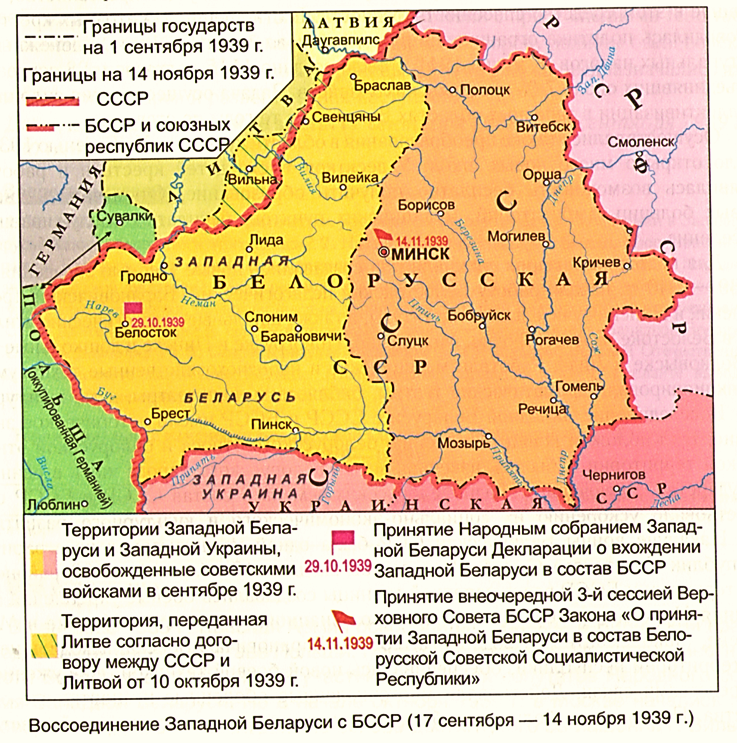 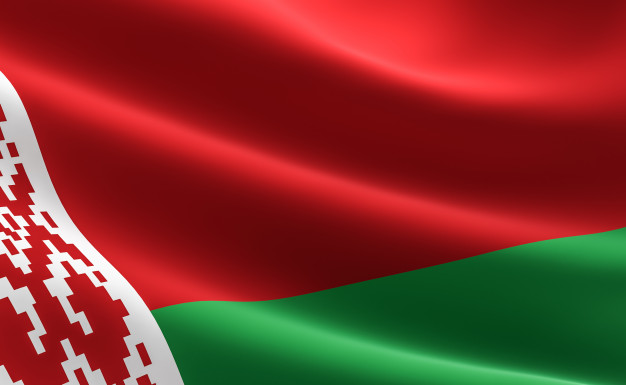 «…белорусское население подлежит полонизации. Оно представляет собой пассивную массу без национального сознания, без государственных традиций… Надо, чтобы оно мыслило по-польски и училось по-польски в духе польской государственности»
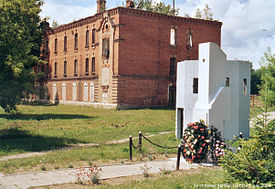 Берёза-Картузская — концентрационный лагерь, созданный властями Польской Республики в 1934 году в городе Берёза-Картузская (сейчас г. Берёза, Брестская область) на территории Западной Белоруссии в качестве места внесудебного интернирования противников правящего режима.
Коменданты лагеря: Болеслав Греффнер (до ...
Период эксплуатации: 1934—1939
Тип: Концентрационный, лагерь изоляции
Белостокский воевода Генрик Осташевский 23 июня 1939 года в секретном докладе в МВД Польши указывал, что белорусское население подлежит ассимиляции
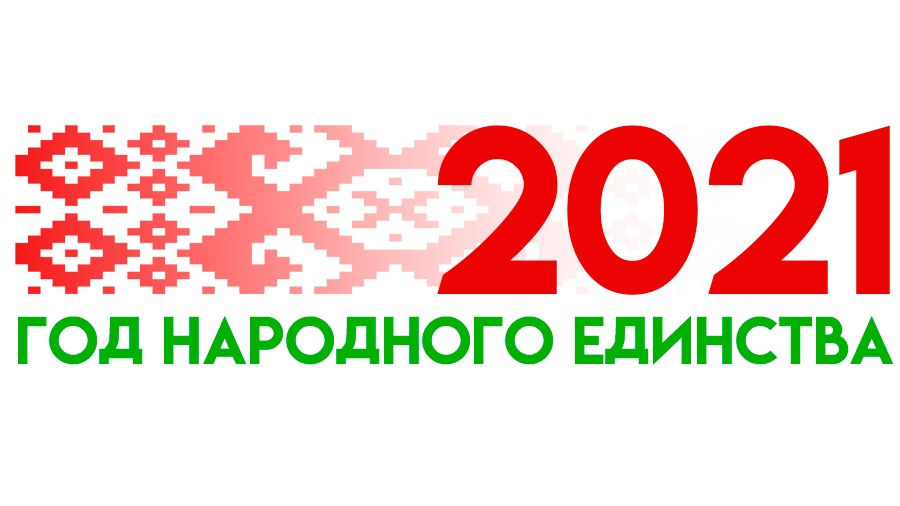 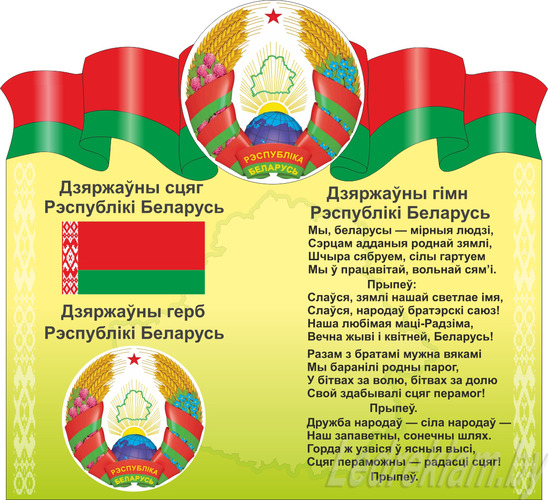 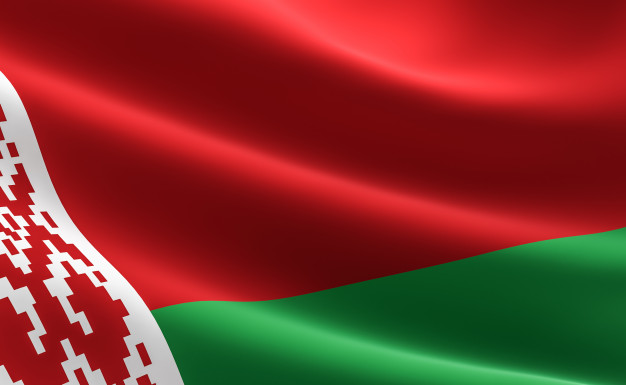 6 этап: С 1991 года период независимого существования Белорусского государства
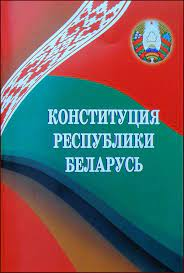 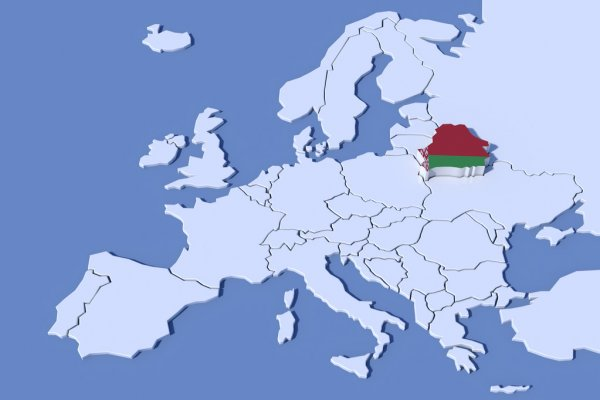 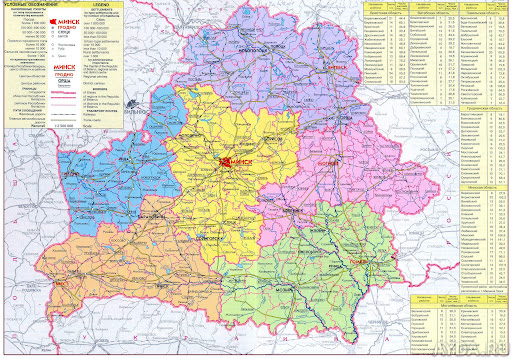 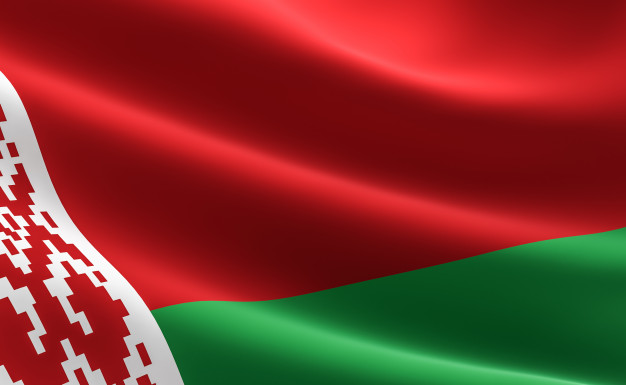 "Столетиями наш народ терзали, грабили, уничтожали, в лучшем случае просто не замечали. Поэтому он всегда мечтал о свободе. Чтобы, ни на кого не оглядываясь, жить своим умом, облагораживать родную землю, чтобы развивать национальные традиции и культуру, мирно трудиться ради себя и своих детей, на благо многострадальной Родины. И вот мечта сбылась. Мы живем в независимом государстве. Неимоверно трудно было завоевать эту свободу. И значительно труднее будет отстоять ее".

Послание белорусскому народу и Национальному собранию, 21 апреля 2017 г.
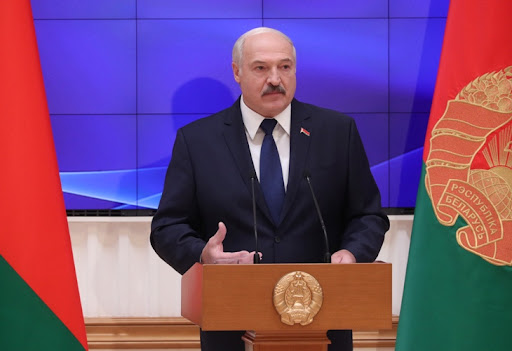 "История белорусской государственности всегда была непростой. Но стремление нашего народа жить в своем доме было стержнем, который давал силу и укреплял его дух".

Выступление на торжественном собрании ко Дню Независимости, 1 июля 2017 г.
"Наша независимость основана на заслугах поколения победителей. Тех, кто, жертвуя самым дорогим - своей жизнью, принес на нашу землю долгожданную свободу".

Выступление на параде войск в ознаменование Дня Независимости и 70-й годовщины освобождения Беларуси от немецко-фашистских захватчиков, 3 июля 2014 г.